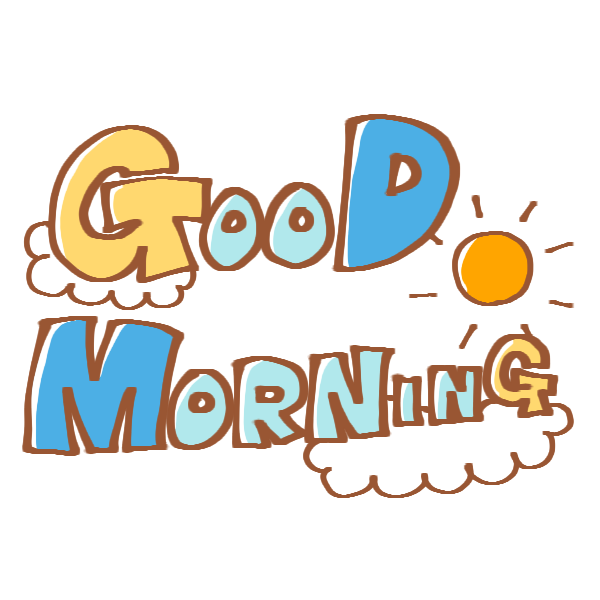 U10: What’s School Like?                                                 Listen & discuss
80
The objectives of the lesson :
At the end of this session, the students will be able to :
Describe subjects
List numbers of school subjects
Describe people
Who’s your Math teacher?
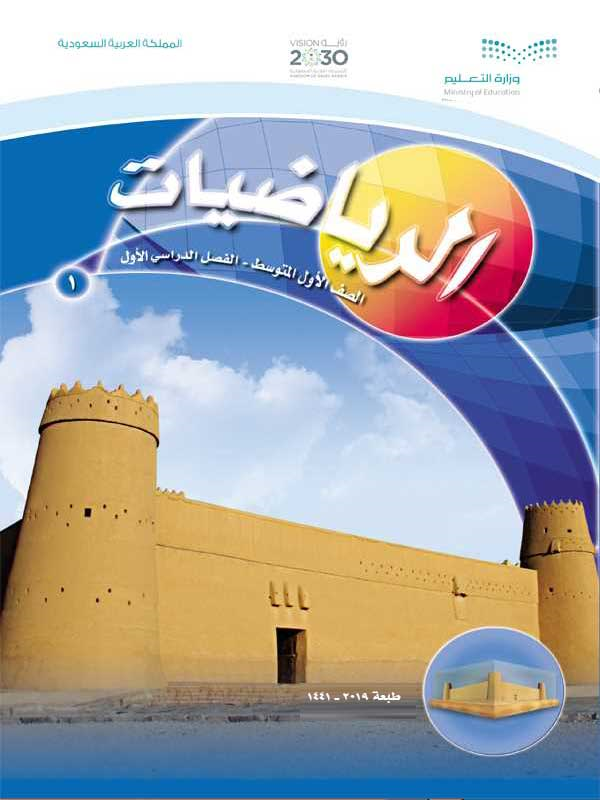 Who teach you science ?
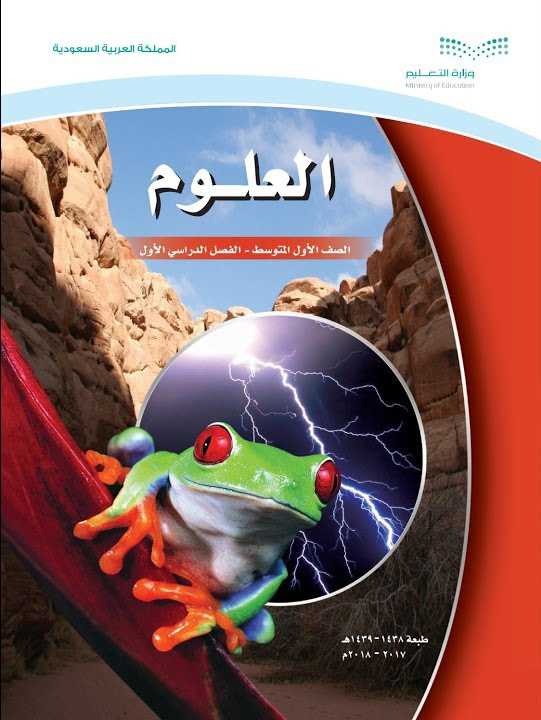 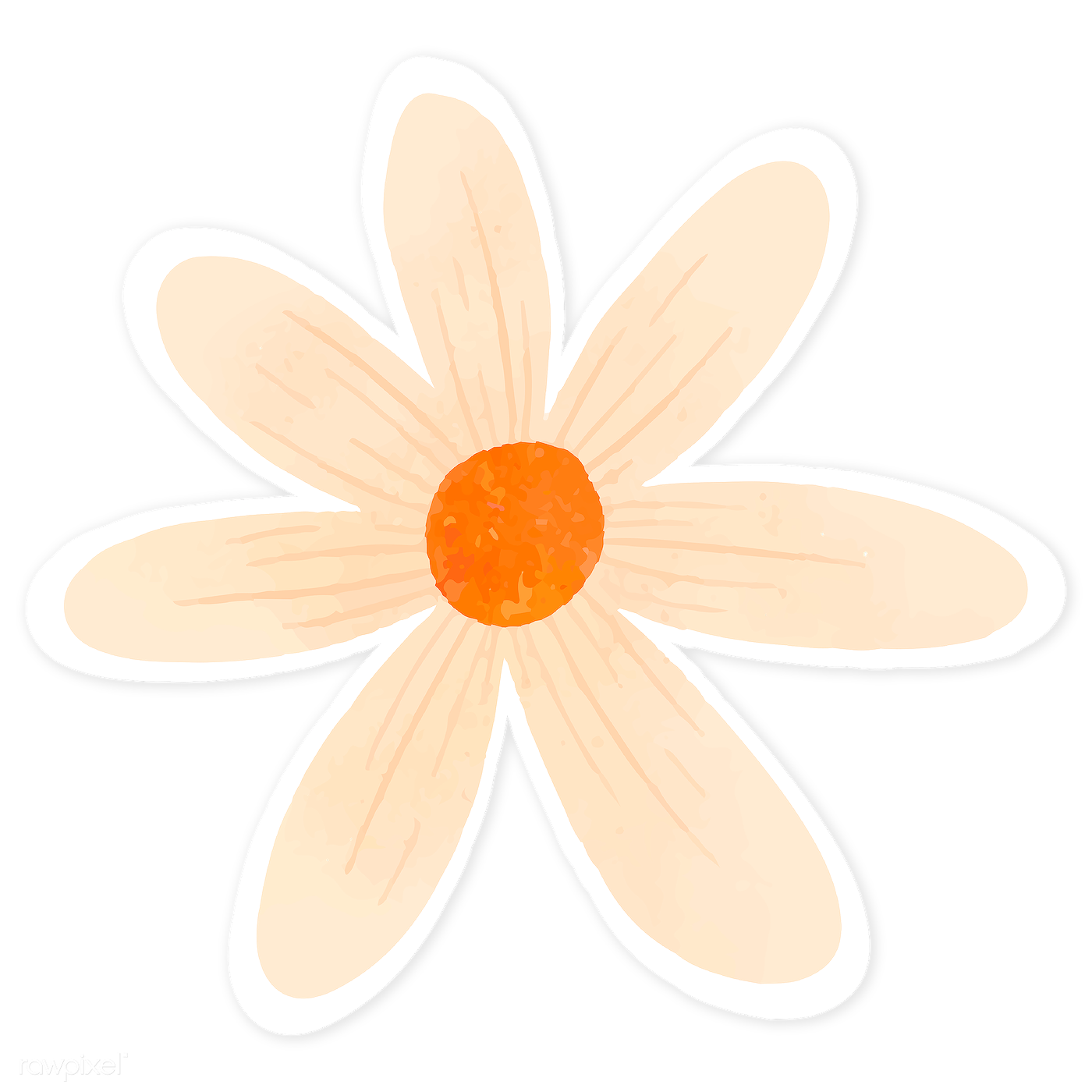 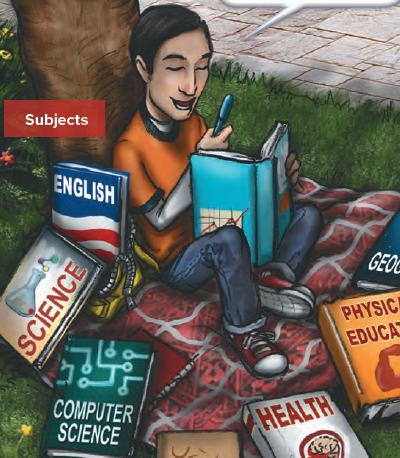 What is Carl doing?
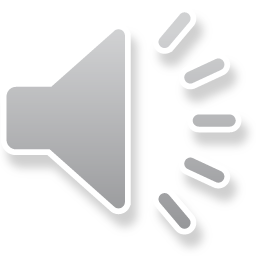 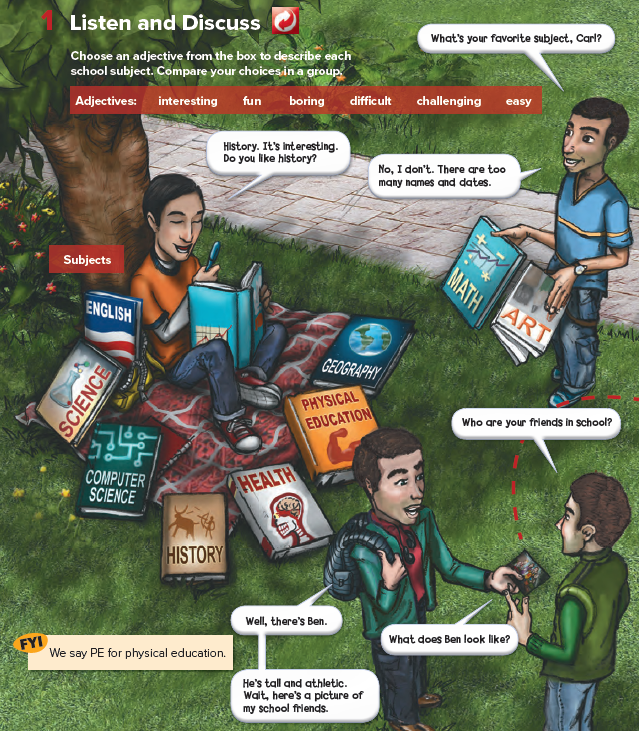 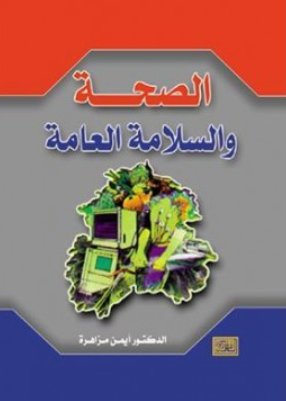 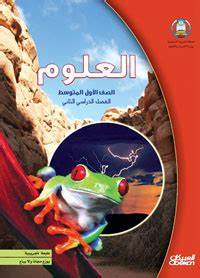 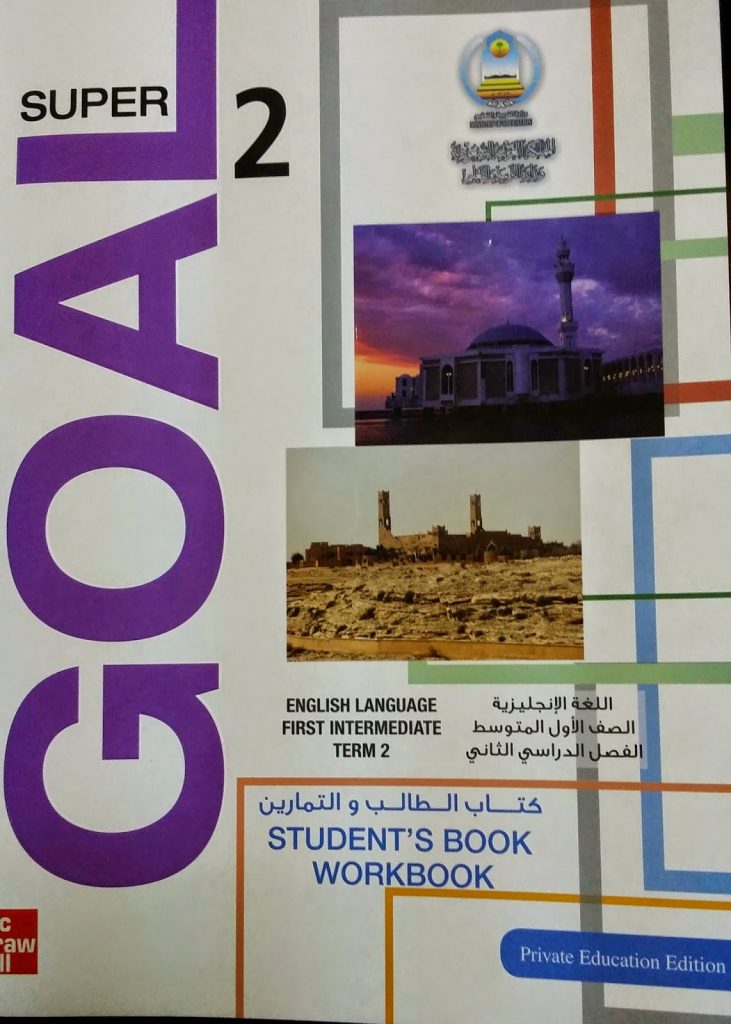 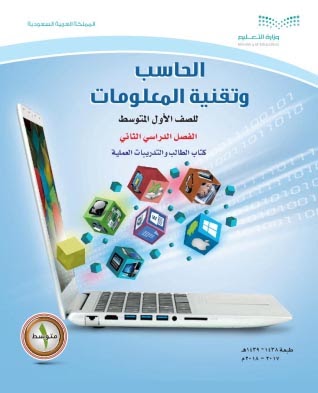 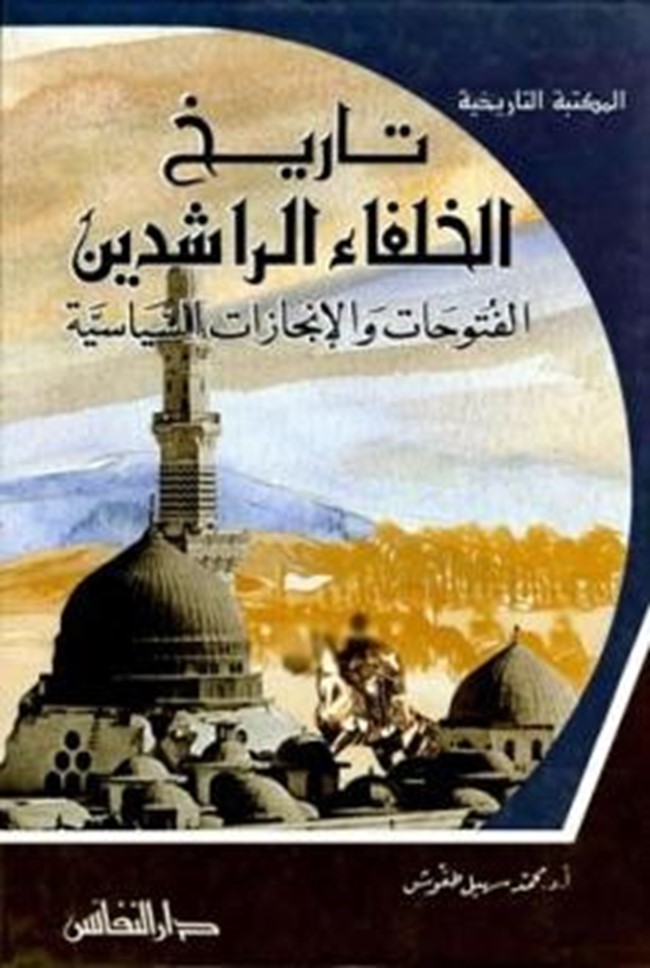 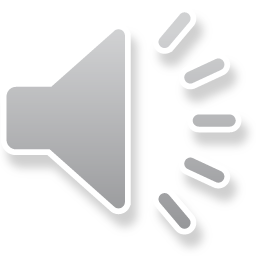 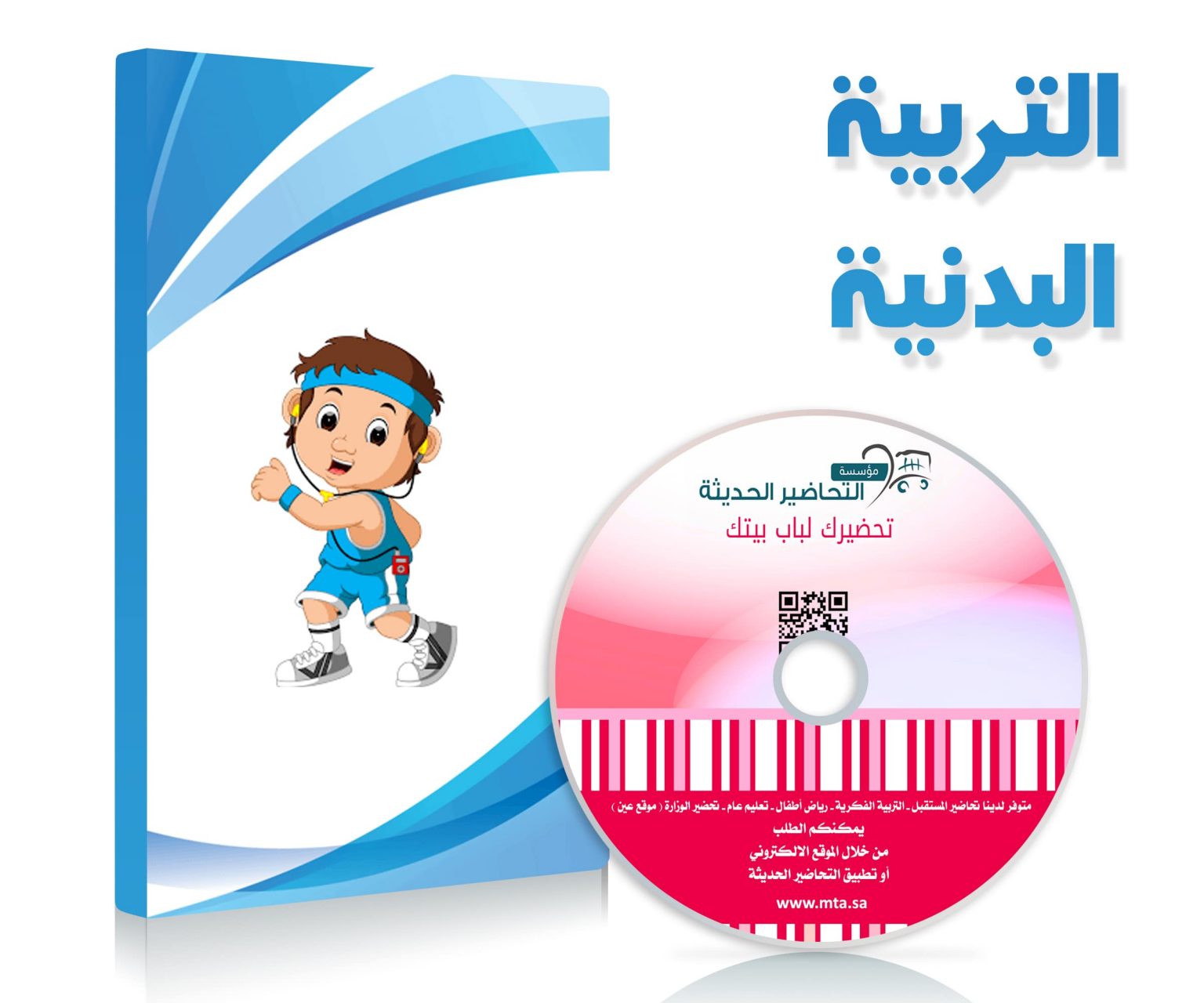 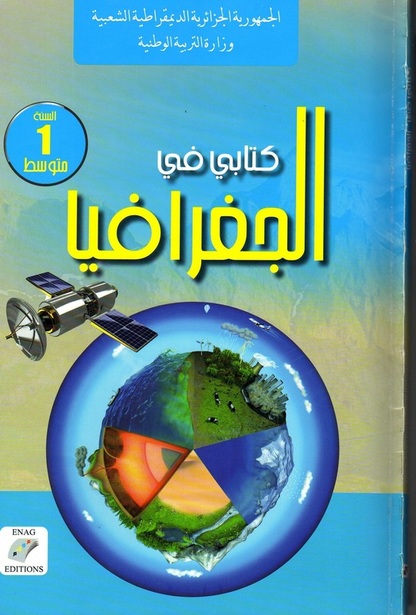 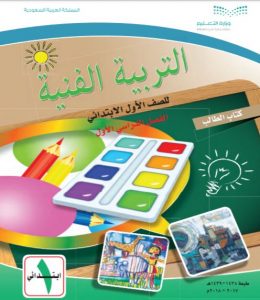 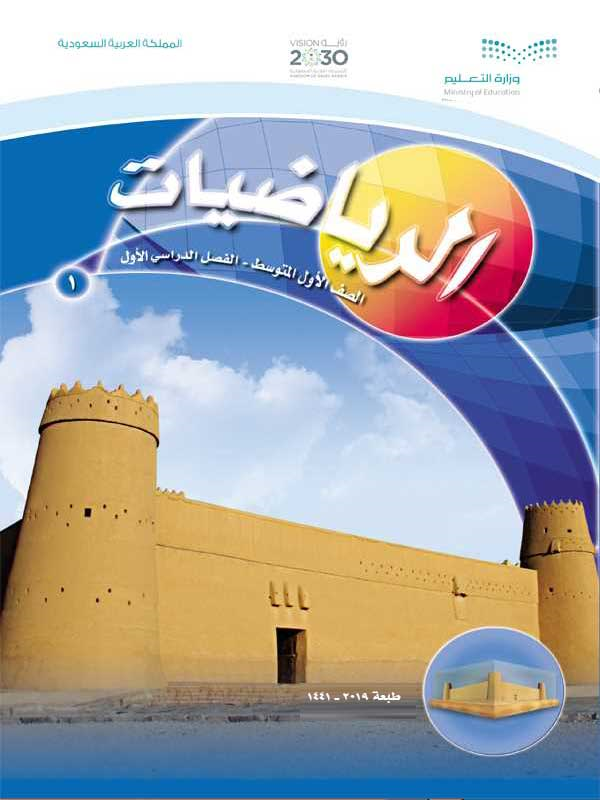 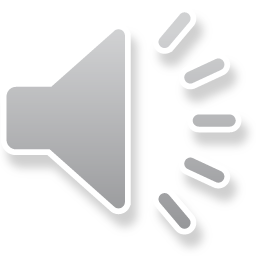 Adjectives
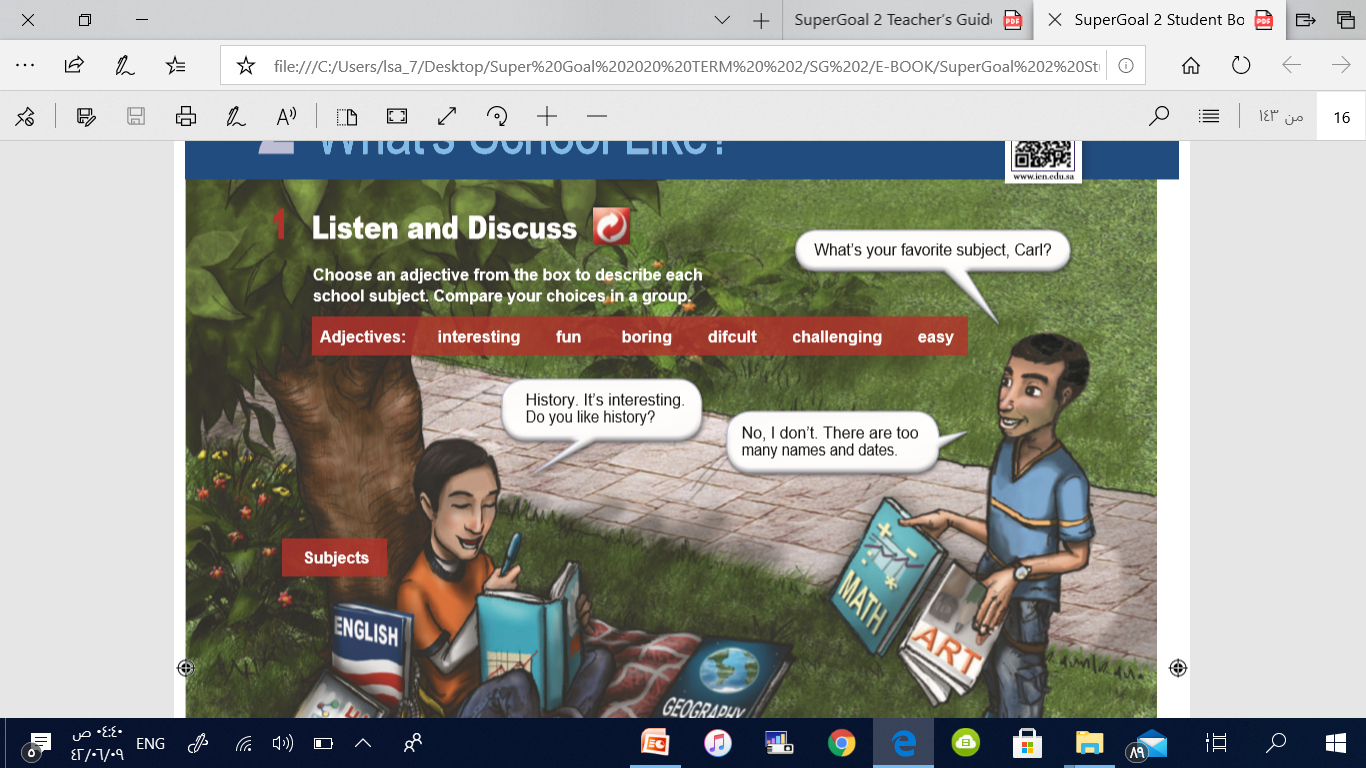 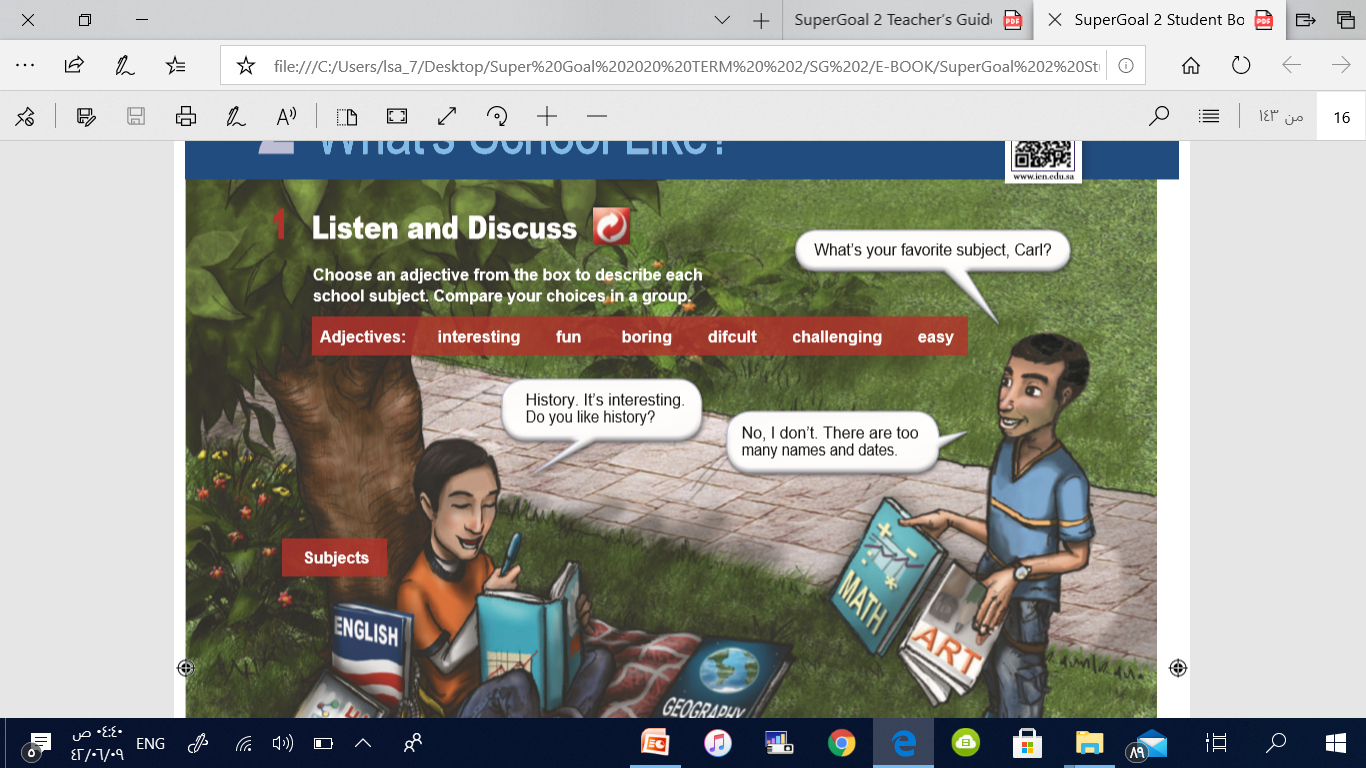 Adjectives
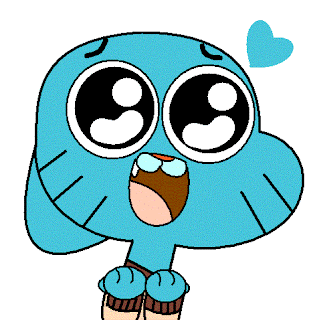 1
Interesting
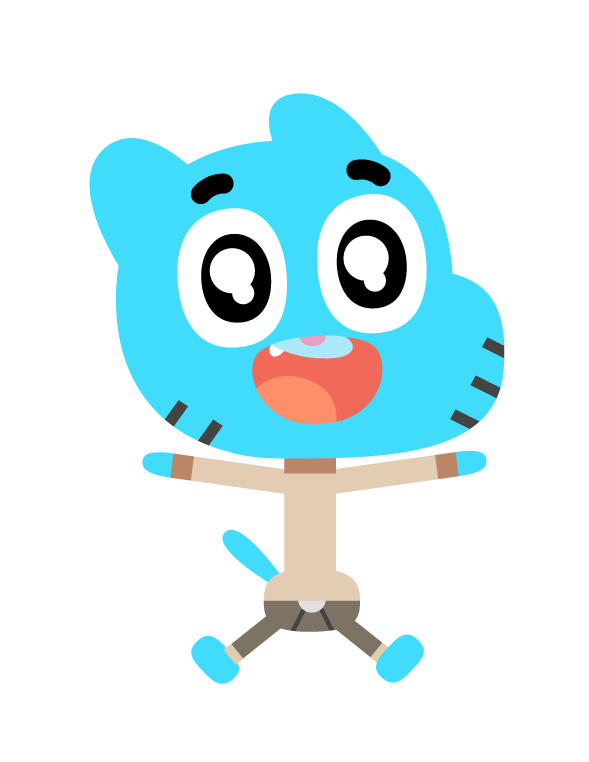 2
fun
3
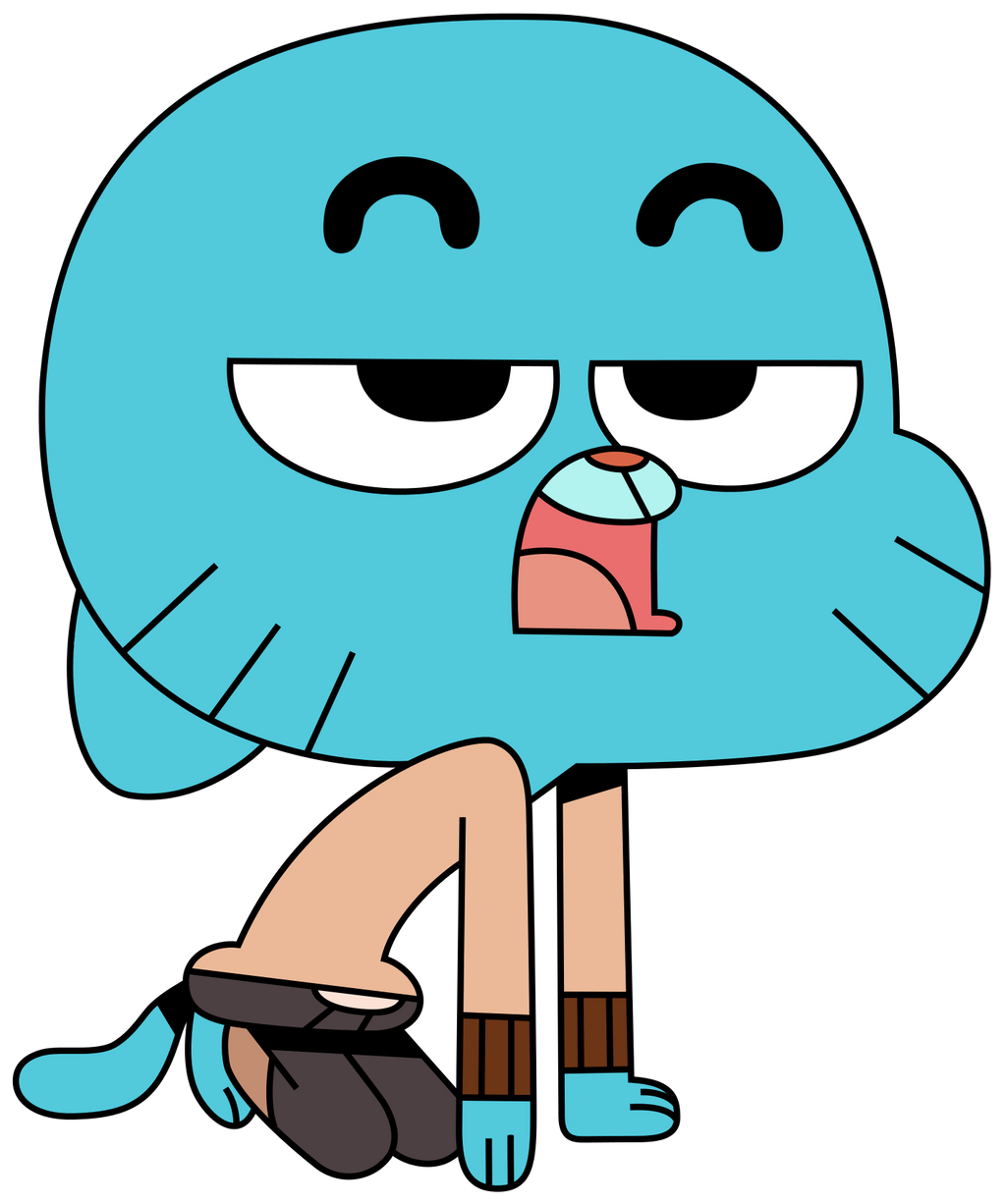 boring
Adjectives
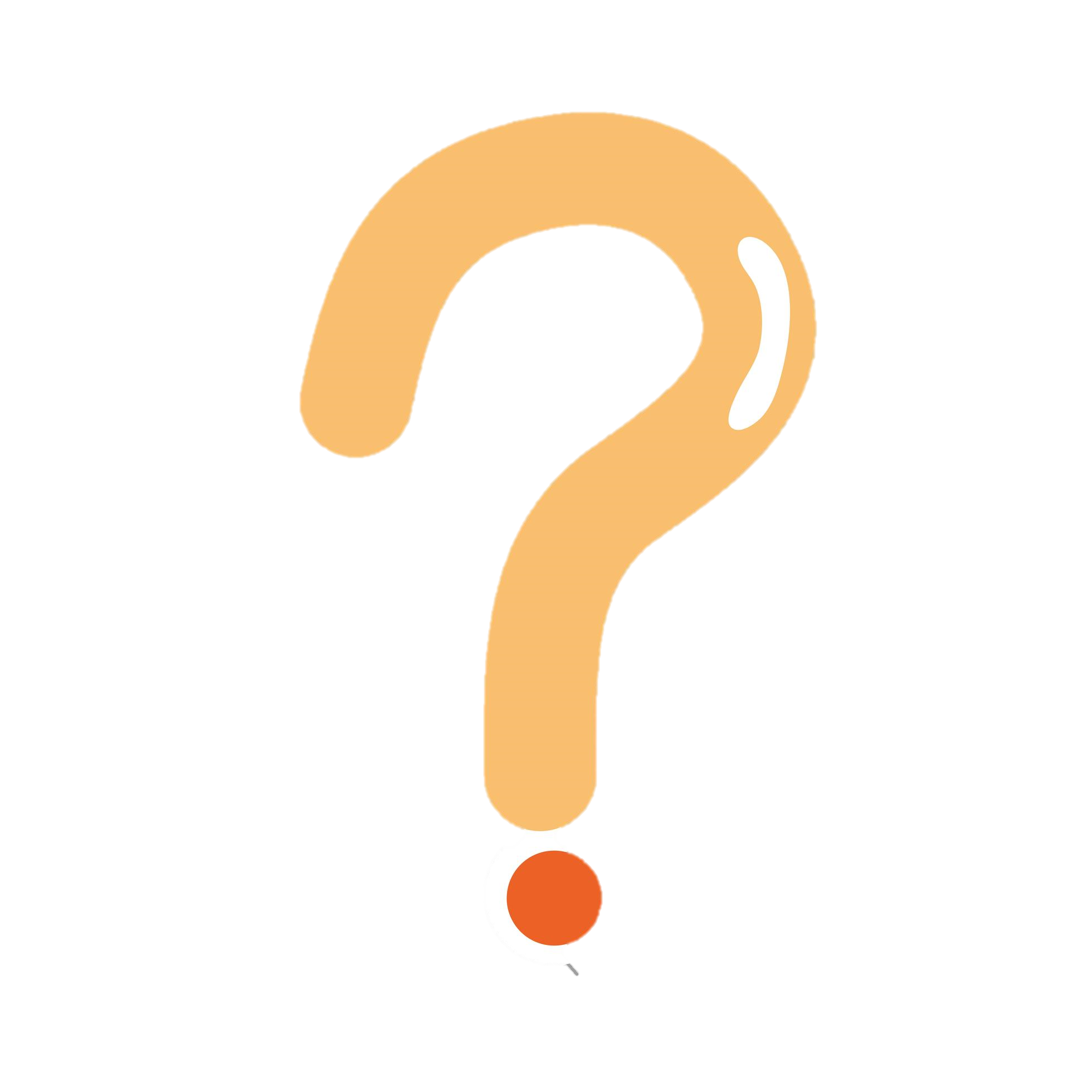 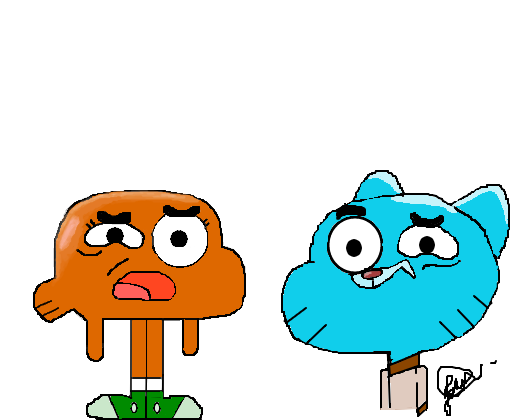 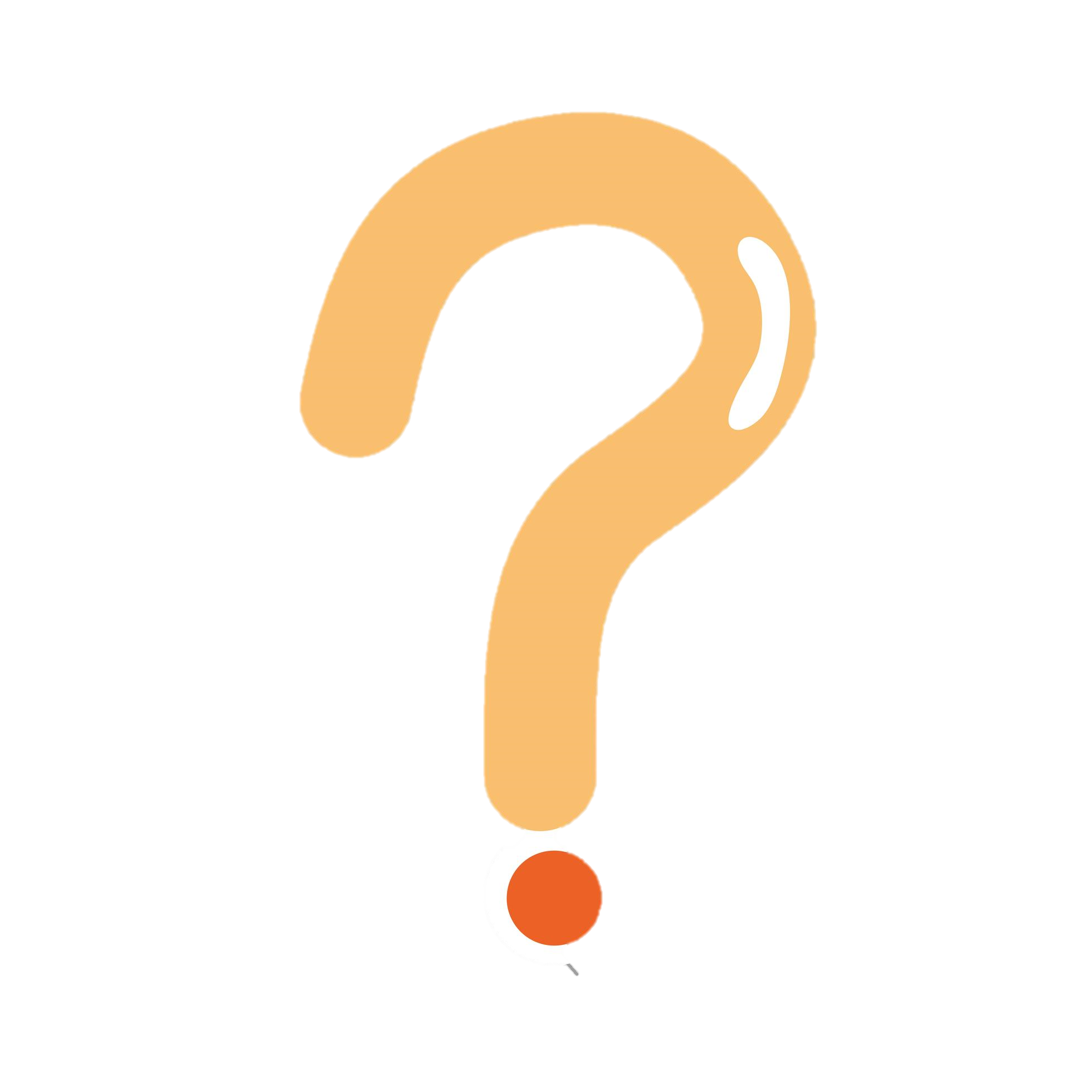 4
difficult
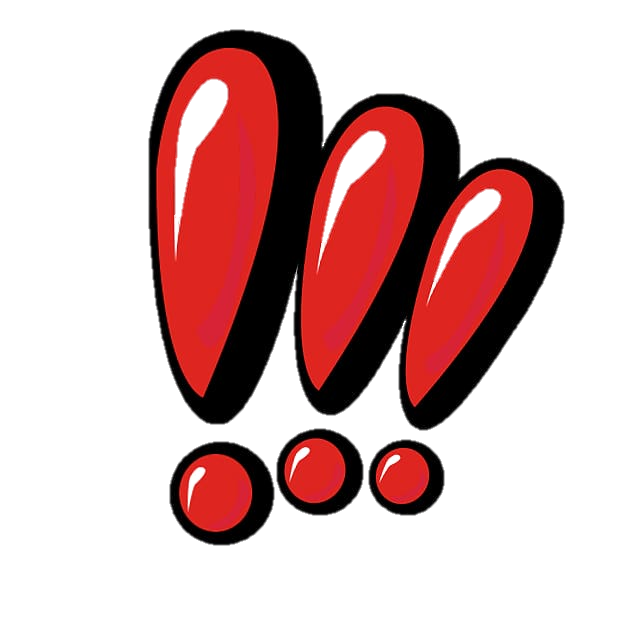 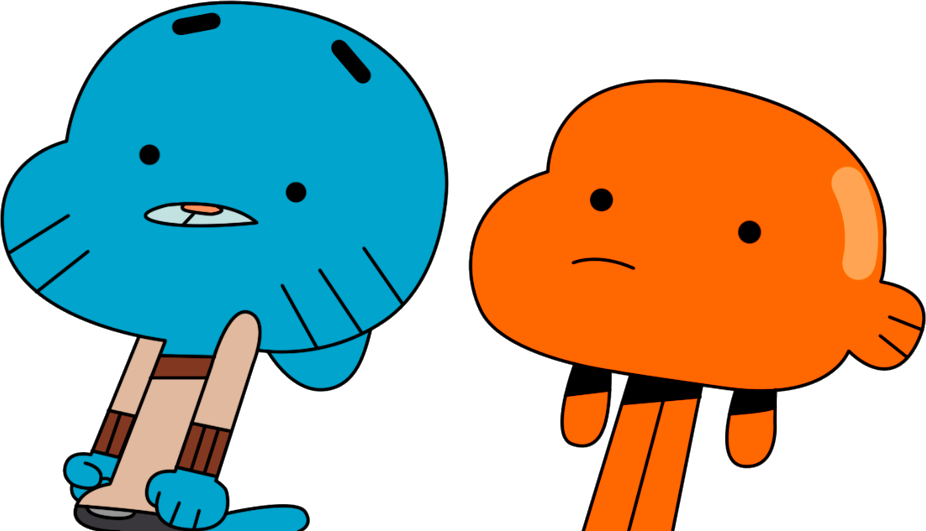 5
challanging
6
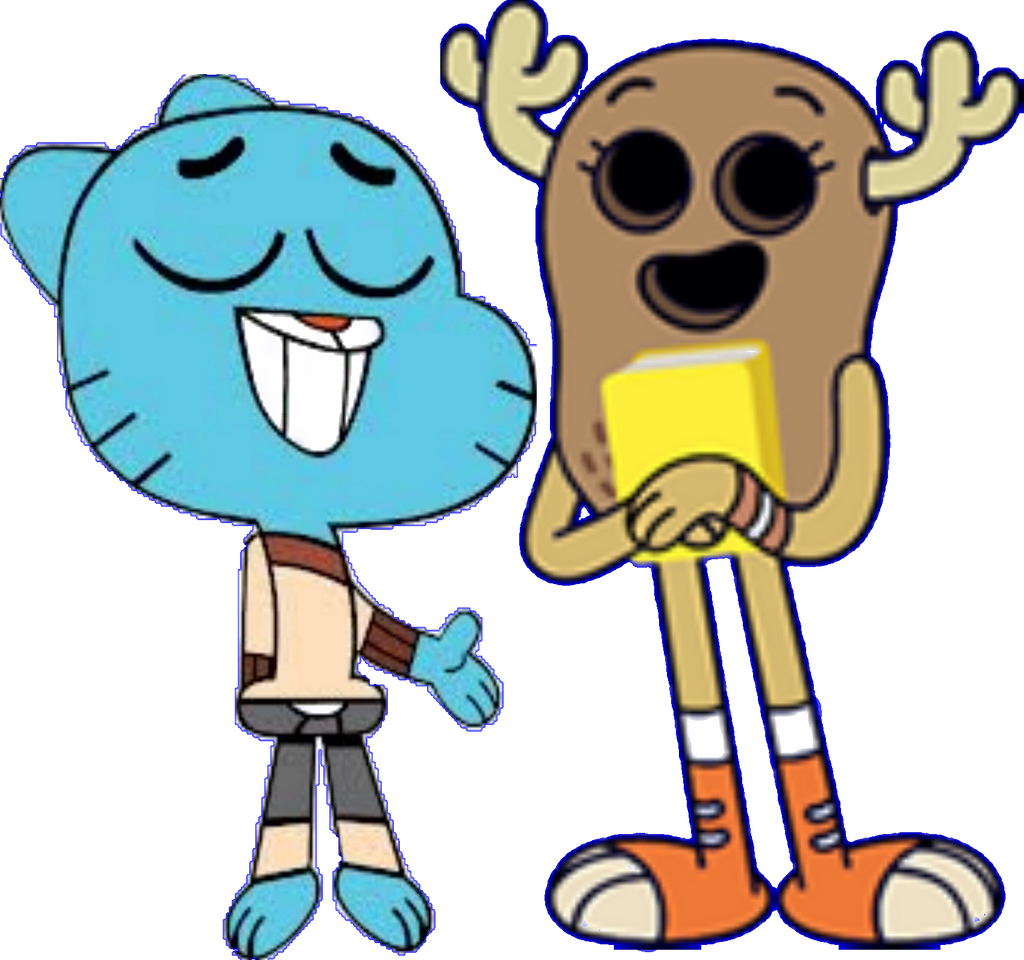 easy
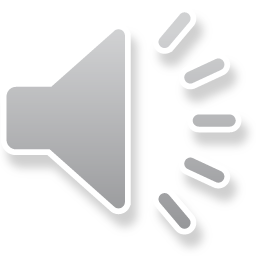 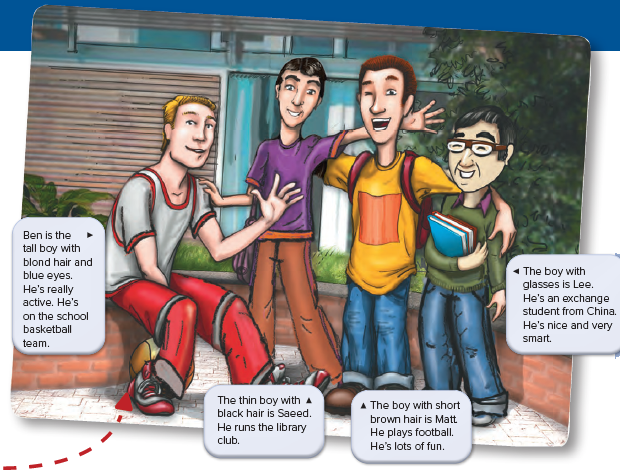 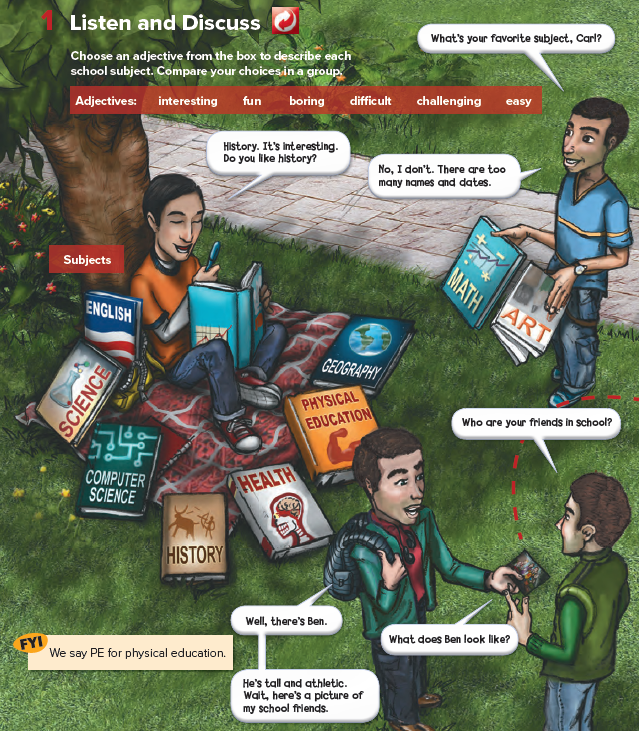 1-Who does Ben play for?
He plays basketball 
for his school.
2-What does Saeed look 
like?
He’s a thin boy with black
 hair.
3-Who wears glasses?
It’s Lee.
4-Who has short brown hair?
It’s  Matt.
T.Bushra Alswailem
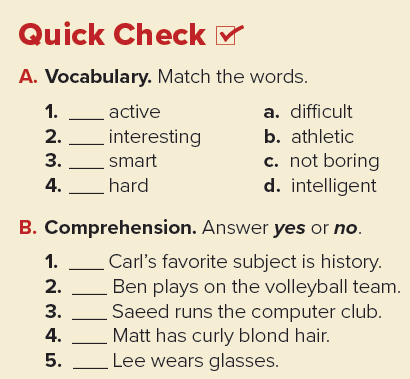 b
c
d
a
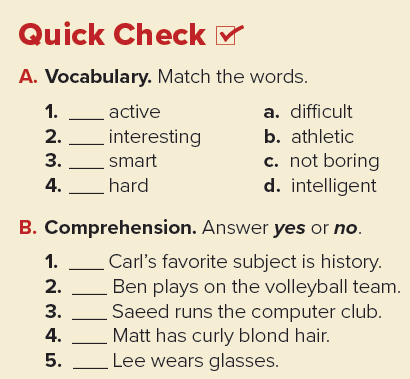 yes
no
no  
no 
yes